《HSK标准教程》第2册
第 4 课
这个工作是他帮我介绍的
工作
晚上
两个儿子
电话
看书
生日
shēng rì
birthday
wǎn shang
evening
liǎng gè érzi
two sons
diàn huà
telephone
reading
kàn shū
work
gōng zuò
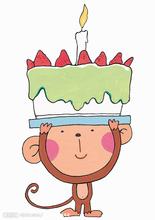 shēng rì kuài lè 
生日快乐
生日
shēng rì dàn gāo 
生日蛋糕
晚上
两个儿子
电话
看书
工作
生日
生日蛋糕
生日快乐
wǎn shàng qù sàn bù 
 晚     上     去 散  步
wǎn shàng hǎo 
  晚     上    好
晚上
两个儿子
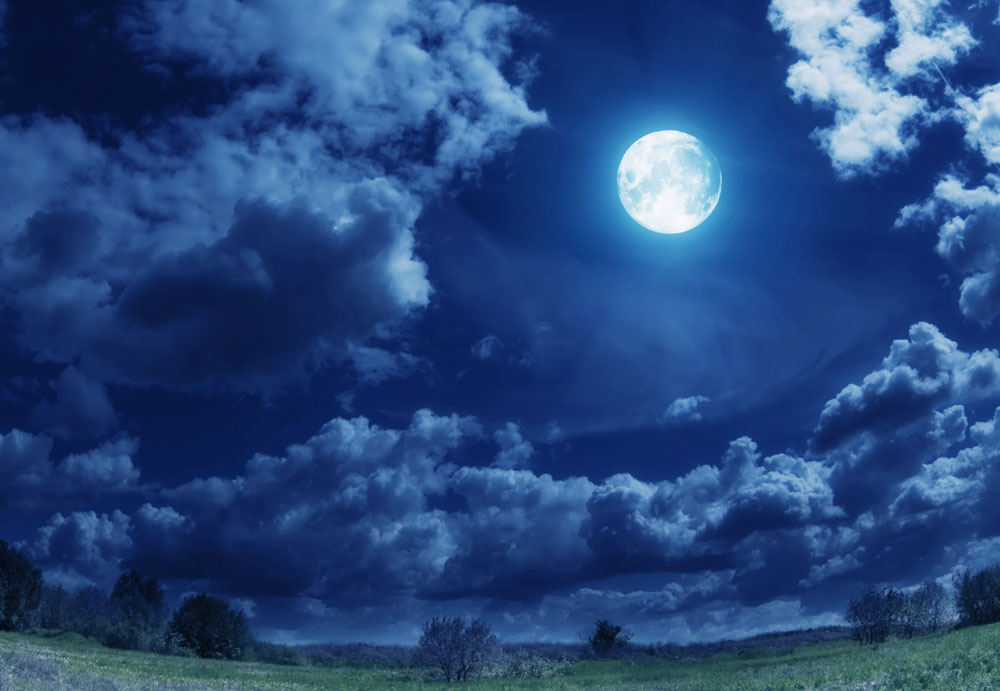 电话
看书
工作
生日
生日快乐
生日蛋糕
晚上好
晚上
晚上去散步
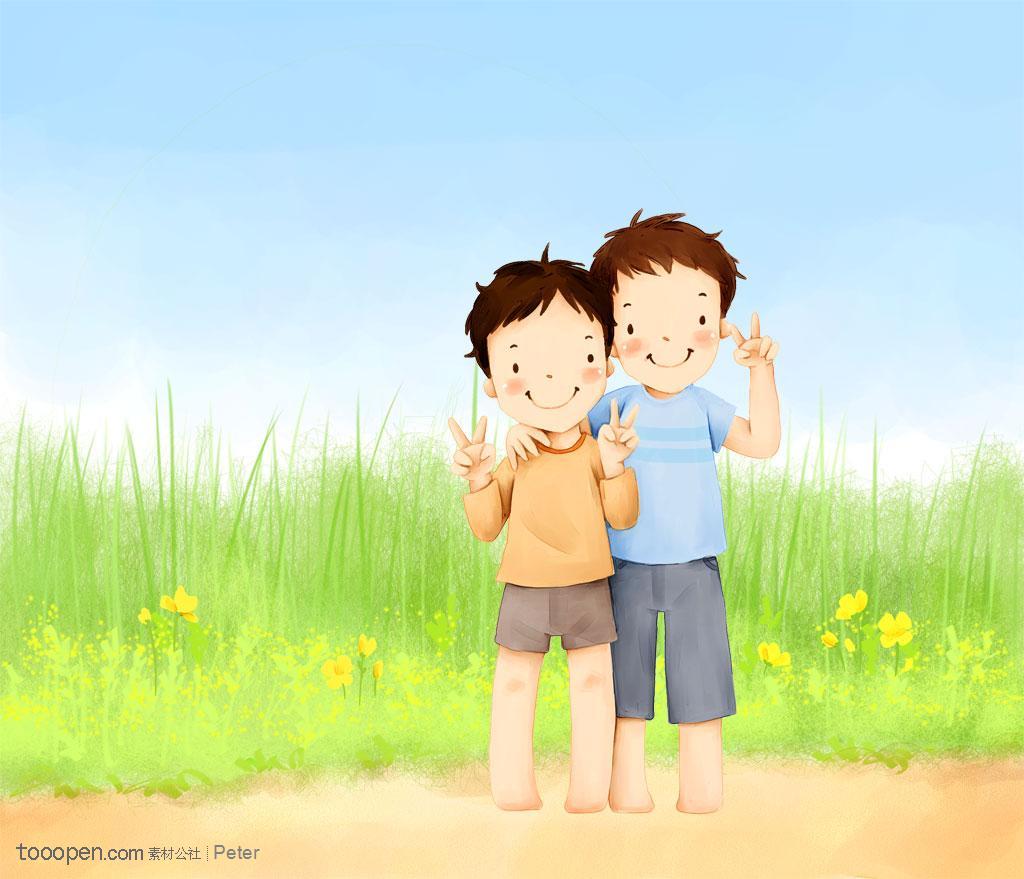 tā yǒu liǎng gè ér zǐ 
他有两个儿子
两个儿子
电话
tā de liǎng gè ér zǐ hěn cōng míng  
他的两个儿子很聪明
看书
工作
生日
生日快乐
生日蛋糕
晚上好
晚上
晚上去散步
他的两个儿子很聪明
他有两个儿子
两个儿子
jiē diàn huà 
接电话
dǎ diàn huà 
打电话
diàn huà hào mǎ 
电话号码
电话
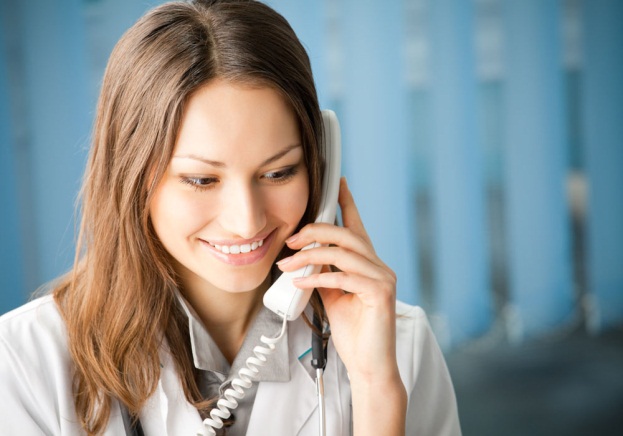 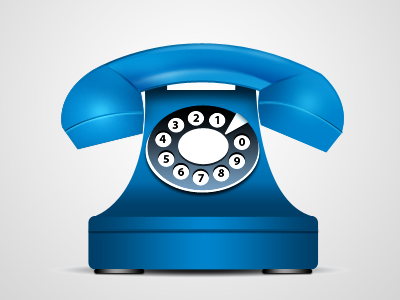 看书
工作
生日
生日快乐
生日蛋糕
晚上好
晚上
晚上去散步
他的两个儿子很聪明
他有两个儿子
两个儿子
电话
电话号码
打电话
接电话
rèn zhēn kàn shū 
认真看书
xǐ huān kàn shū 
喜欢看书
看书
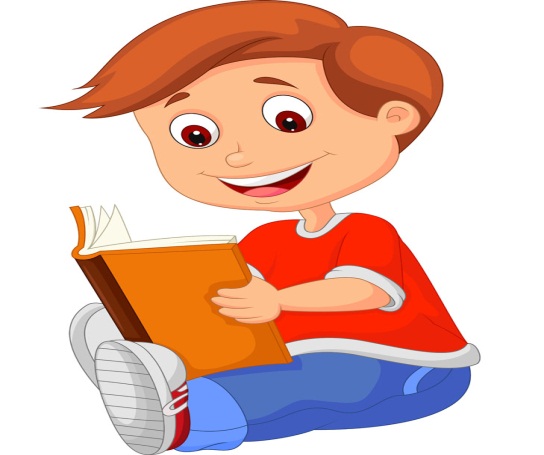 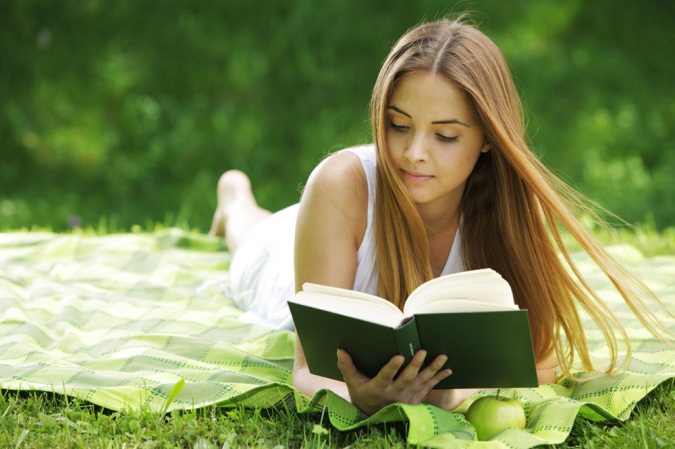 工作
生日
生日快乐
生日蛋糕
晚上好
晚上
晚上去散步
他的两个儿子很聪明
他有两个儿子
两个儿子
电话
电话号码
打电话
接电话
喜欢看书
认真看书
看书
jiè shào gōng zuò 
介绍工作
zài zhōng guó gōng zuò 
在中国工作
工作
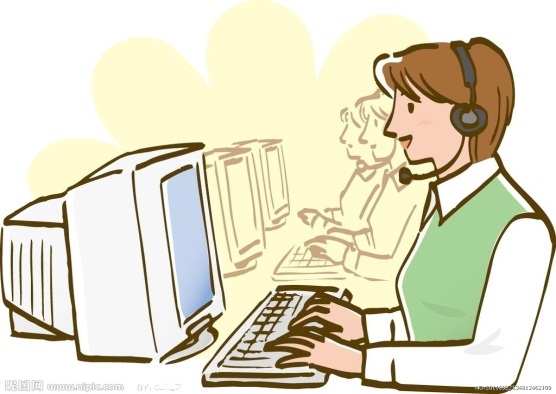 gōng zuò hěn máng     
工作很忙
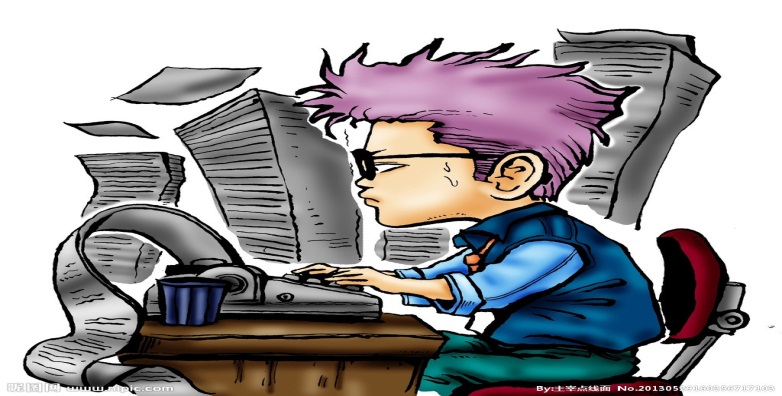 The "shi... de" pattern for emphasizing details
The 是⋯⋯的 (shì... de) construction is used to draw attention to certain information in a sentence. It's often used to ask questions that seek specific information, or to explain a situation by emphasizing a particular detail. While not strictly tied to any "tense," the 是⋯⋯的 construction is frequently used when asking or telling details about the past.
2020/8/19
shì
de
O            是        谁Who     action          的
不是
不是
不是
不是
不是
不是
这本书         是           我              买            的。                           
   晚饭         是        我妈妈           做            的。
   电话         是          老婆             打            的。
   水果         是         妈妈             买             的。
   杯子         是           我             打碎           的。
búshì
 不是
 不是
 不是
 不是
 不是
 不是
 不是
Tā         shì    kāichē      lái     de
他         是      开  车        来      的。
我         是      坐飞机       去      的。
爸爸     是       五点          到      的。
我们     是      在上海      认识    的。
老板     是        昨天        离开    的。
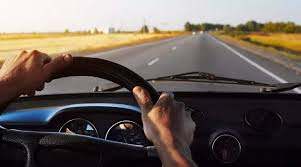 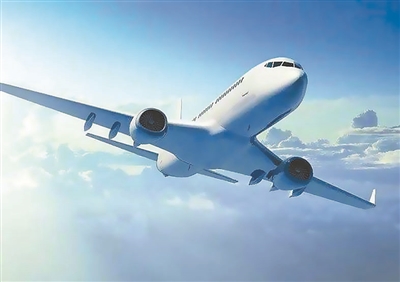 Wǒ        shì    zuò fēijī     qù     de
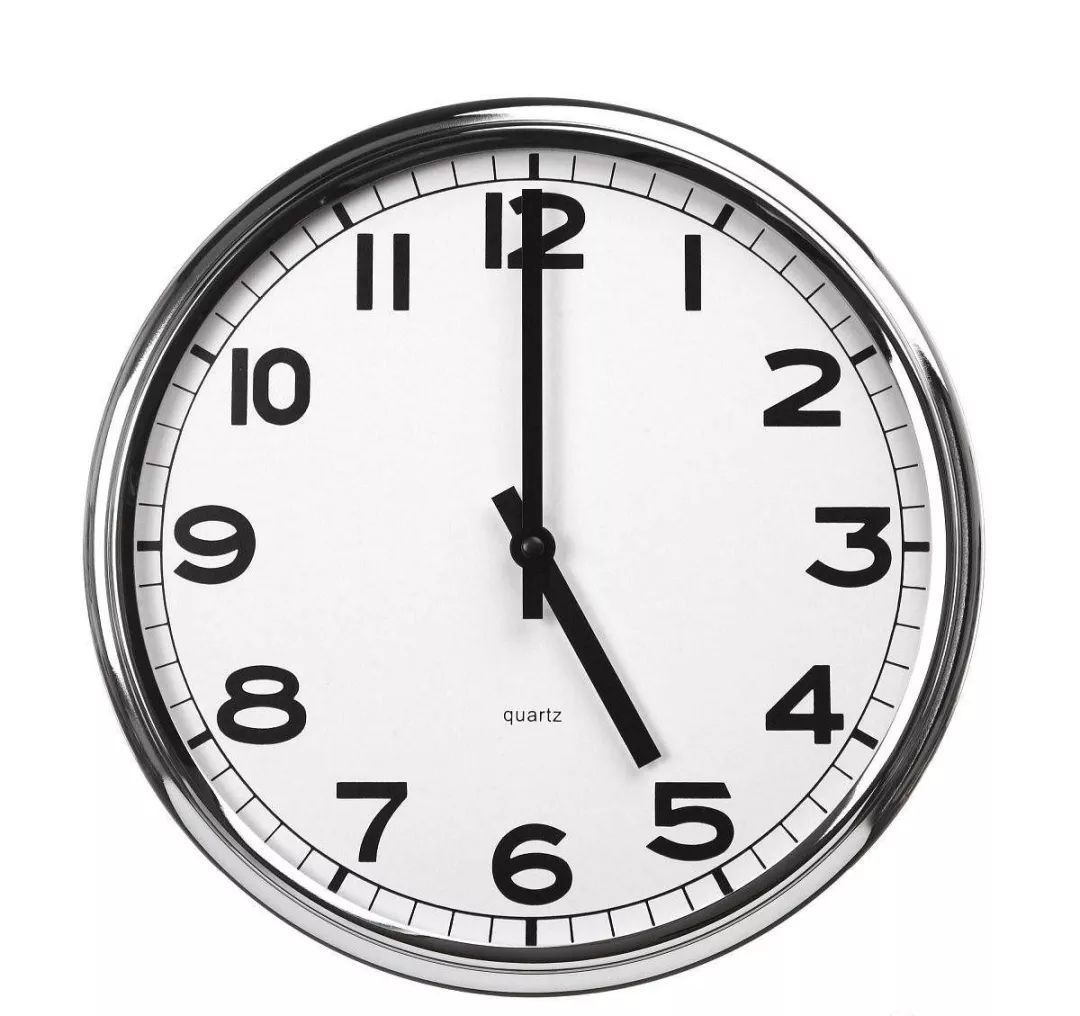 Bàbà    shì    wǔdiǎn      dào    de
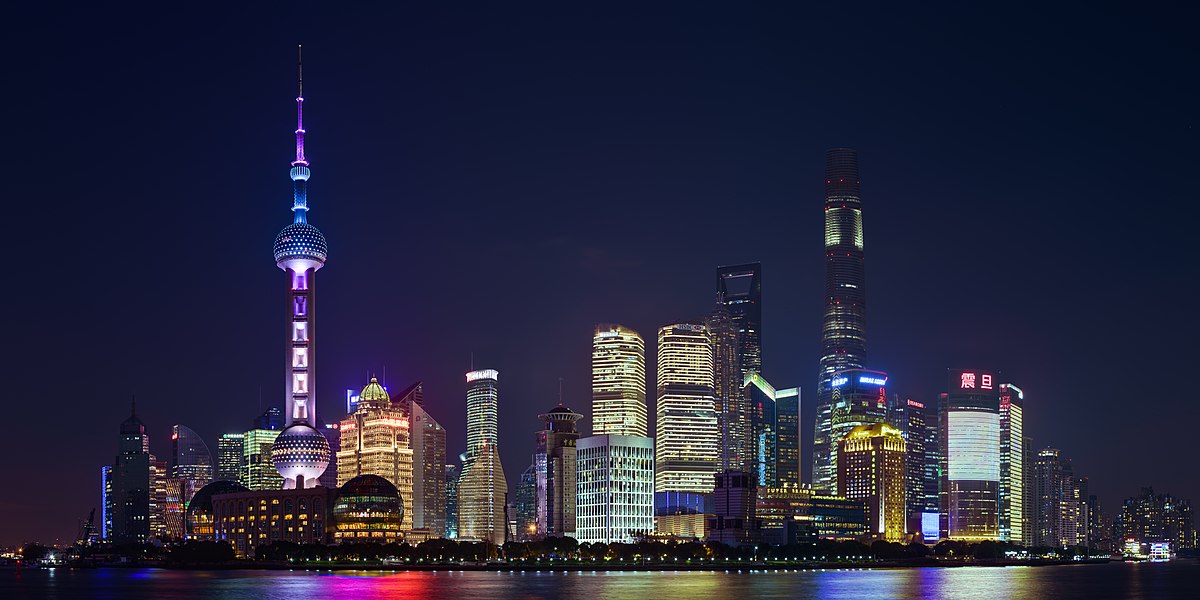 Wǒmen   shì   zài Shànghǎi rènshí  de
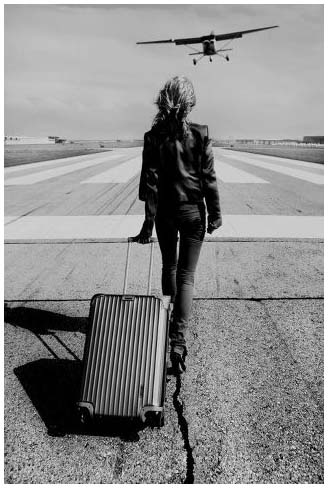 Lǎobǎn  shì      zuó tiān       líkāi    de